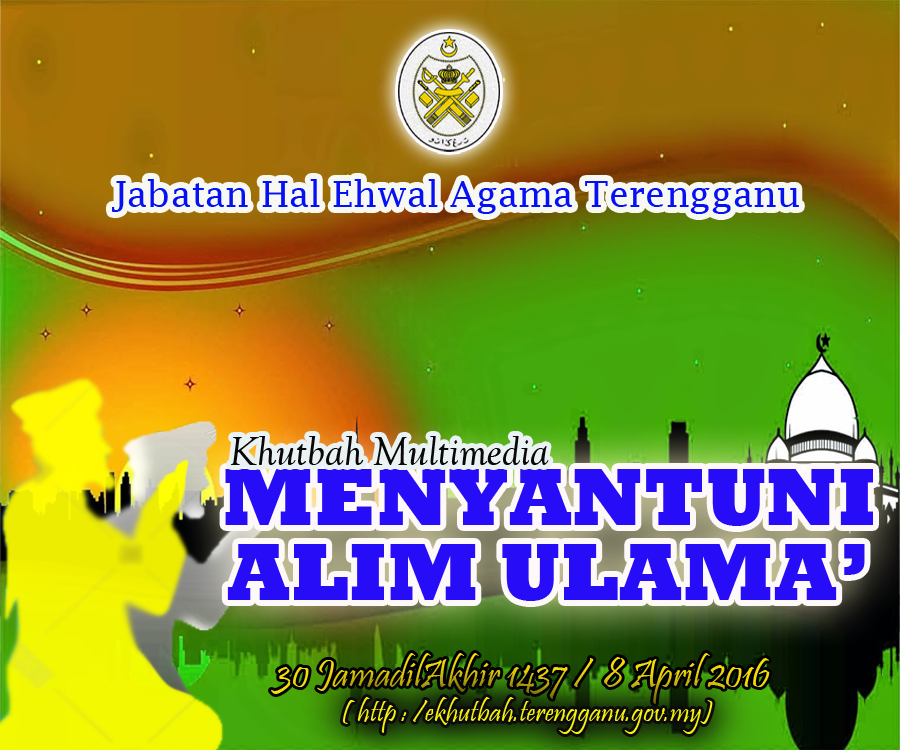 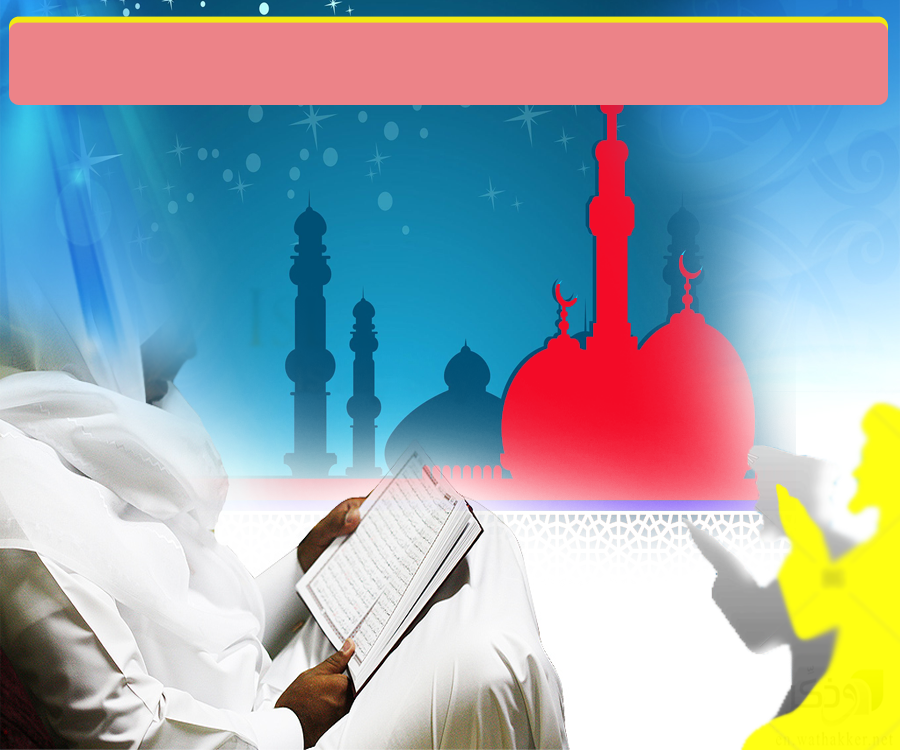 Pujian Kepada Allah S.W.T.
الْحَمْدُ ِللهِ
Segala puji-pujian hanya bagi Allah S.W.T.
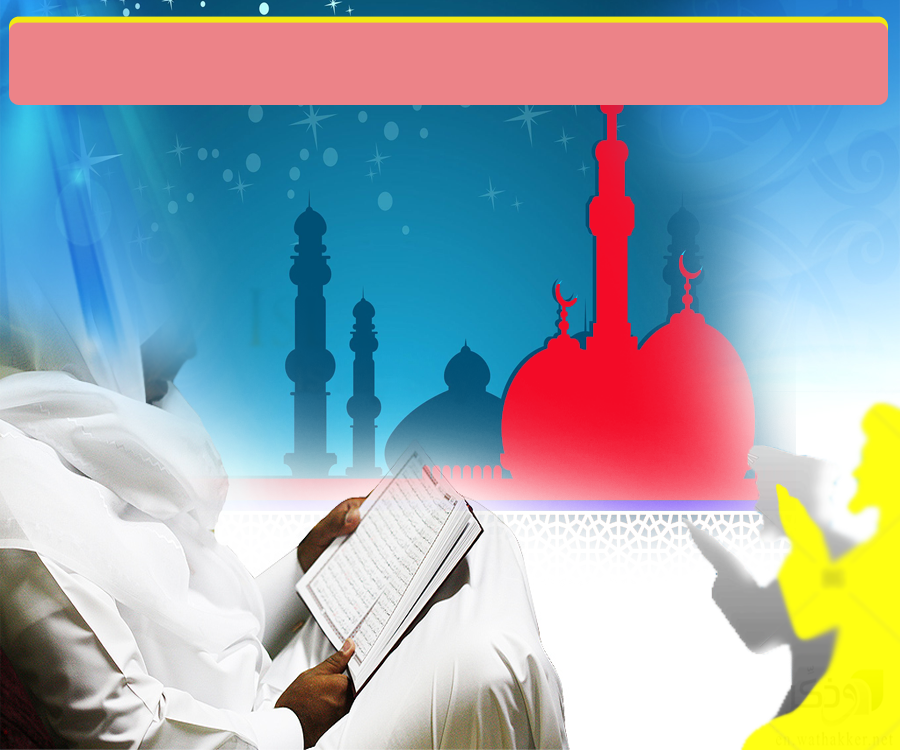 Syahadah
وَأَشْهَدُ أَنْ لآ إِلَهَ إِلاَّ اللهُ وَحْدَهُ لاَ شَرِيْكَ لَهُ، وَأَشْهَدُ أَنَّ سَيِّدَنَا مُحَمَّدًا عَبْدُهُ وَرَسُوْلُهُ
Dan aku bersaksi  bahawa sesungguhnya tiada tuhan melainkan Allah, KeesaanNya tiada sekutu bagiNya dan juga aku  bersaksi bahawa nabi Muhammad S.A.W hambaNya dan rasulNya.
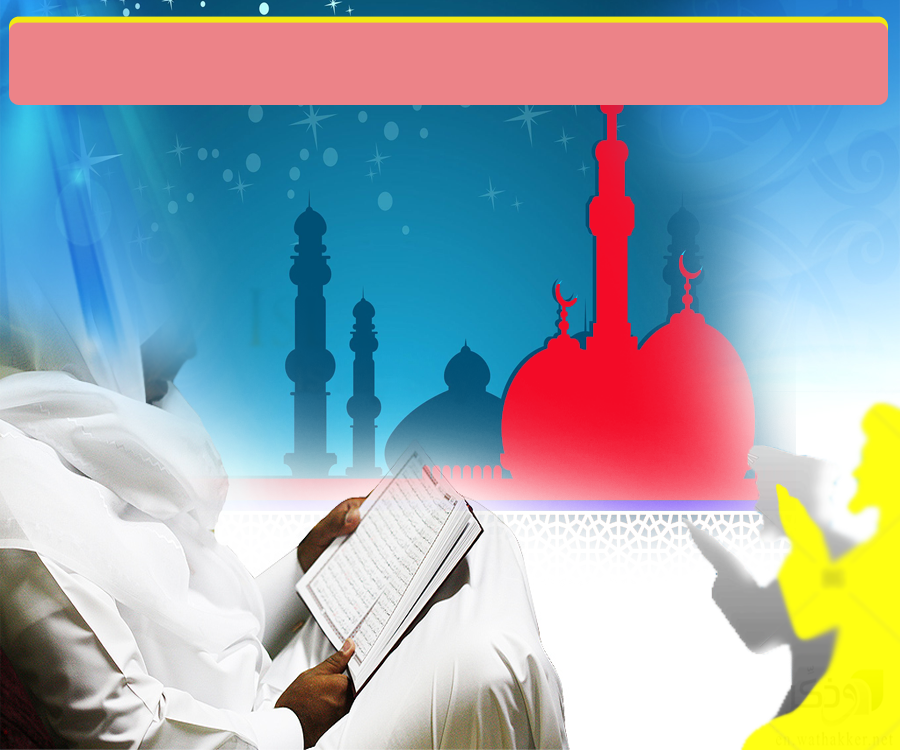 Selawat Ke Atas 
Nabi Muhammad S.A.W
اللَّهُمَّ صَلِّ وَسَلِّمْ عَلَى هَذَا النَّبِيِّ الْكَرِيْمِ سَيِّدِنَا مُحَمَّدٍ وَعَلَى آلِهِ وَصَحْبِهِ، وَمَنْ تَبِعَهُمْ بِإِحْسَانٍ ِإلَى يَوْمِ الدِّيْنِ.
Ya Allah, Cucurilah rahmat dan sejahtera ke atas hambaMu dan rasulMu Nabi Muhammad S.A.W dan ke atas keluarganya dan para sahabatnya. Dan para pengikutnya yang baik sehingga hari kiamat.
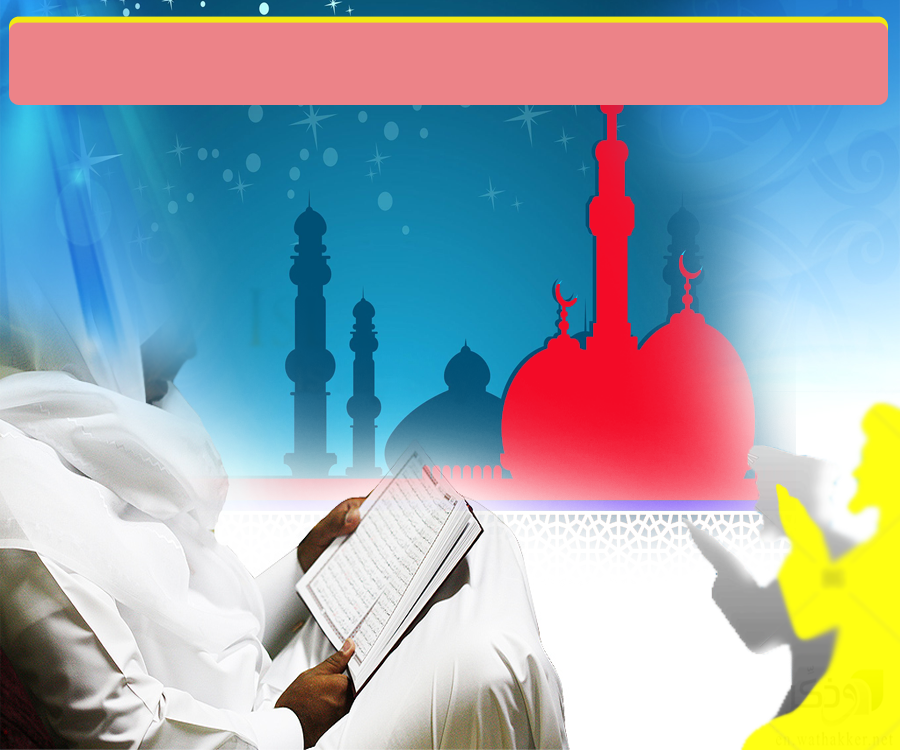 Wasiat Taqwa
فَيَأَيُّهَا الَّذِينَ آمَنُوا اتَّقُوا اللهَ وَكُونُوا 
مَعَ الصَّادِقِين
Bertaqwalah kepada Allah, dan marilah bersama-sama dengan golongan yang benar dalam keimanannya.
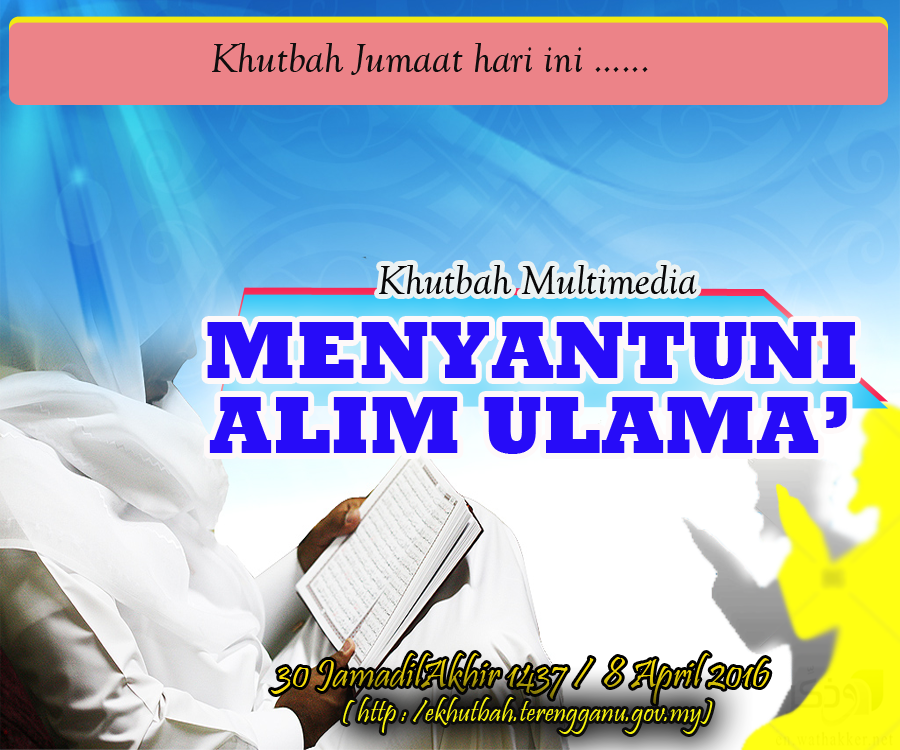 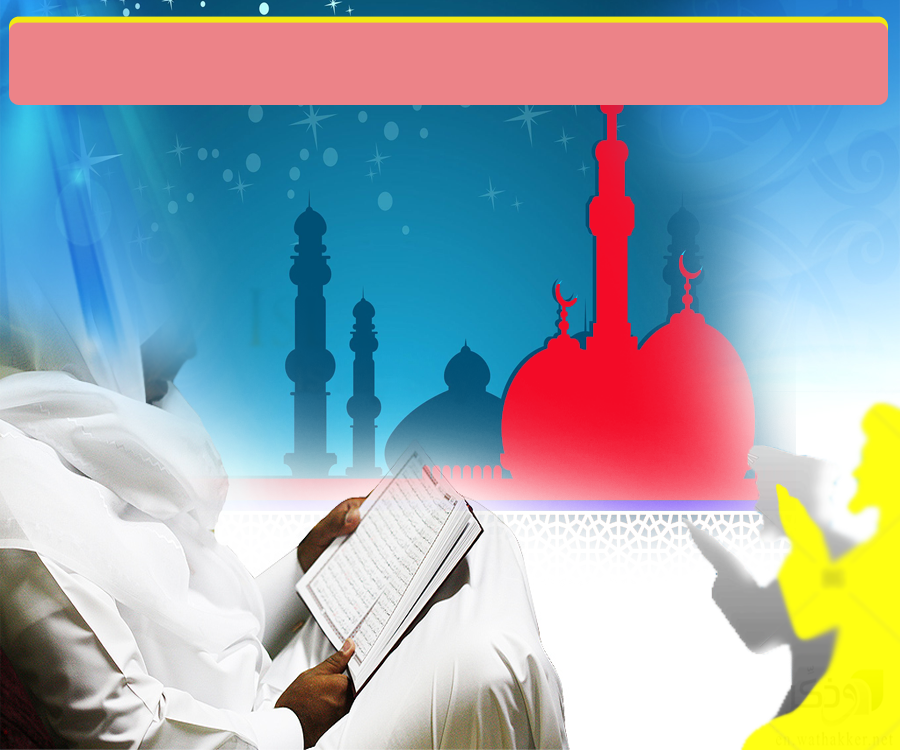 Allah menyanjung 
tinggi orang berilmu
Firman Allah dalam 
Surah al Mujaadalah, Ayat 11
رْفَعِ اللهُ الَّذِينَ آمَنُوا مِنْكُمْ وَالَّذِينَ أُوتُوا الْعِلْمَ دَرَجَاتٍ وَاللهُ بِمَا تَعْمَلُونَ خَبِيرٌ
“Allah meninggikan darjat orang-orang yang beriman di antara kamu, dan orang-orang yang diberi ilmu pengetahuan agama (dari kalangan kamu) akan beberapa darjat”.
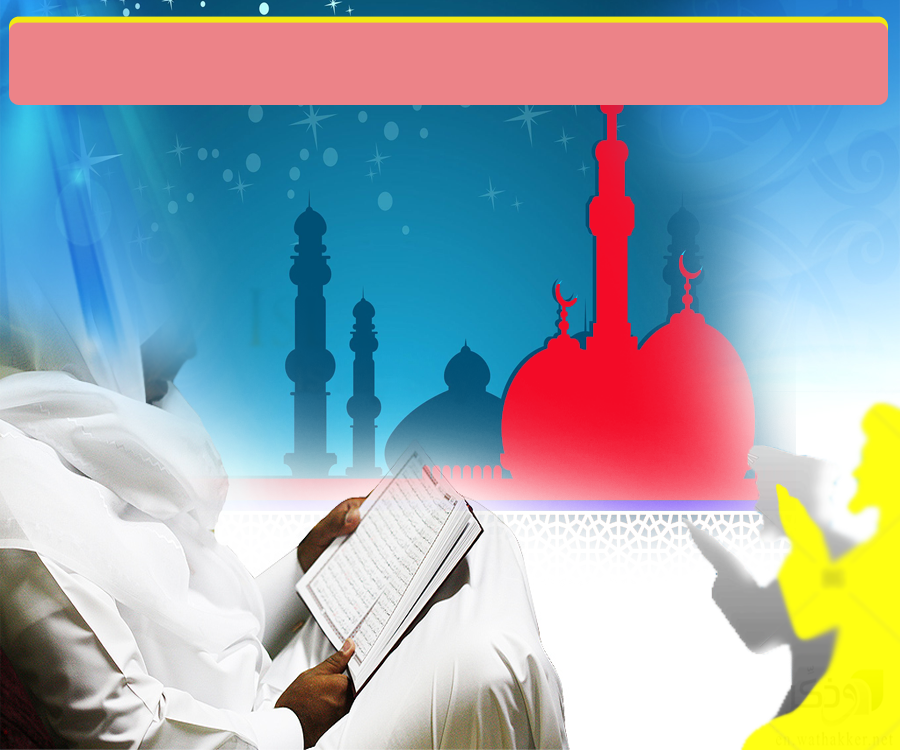 Ulama mempunyai ilmu agama yang tinggi, menyebarkannya dan sangat mendalam ketakwaannya kepada Allah SWT
Firman Allah dalam 
Surah Fatir, Ayat 28
إِنَّمَا يَخْشَى اللهَ مِنْ عِبَادِهِ العُلَمَاءُ
Sesungguhnya yang sebenar-benar takut (melanggar perintah) Allah daripada kalangan hamba-hamba-Nya hanyalah alim ulama’.
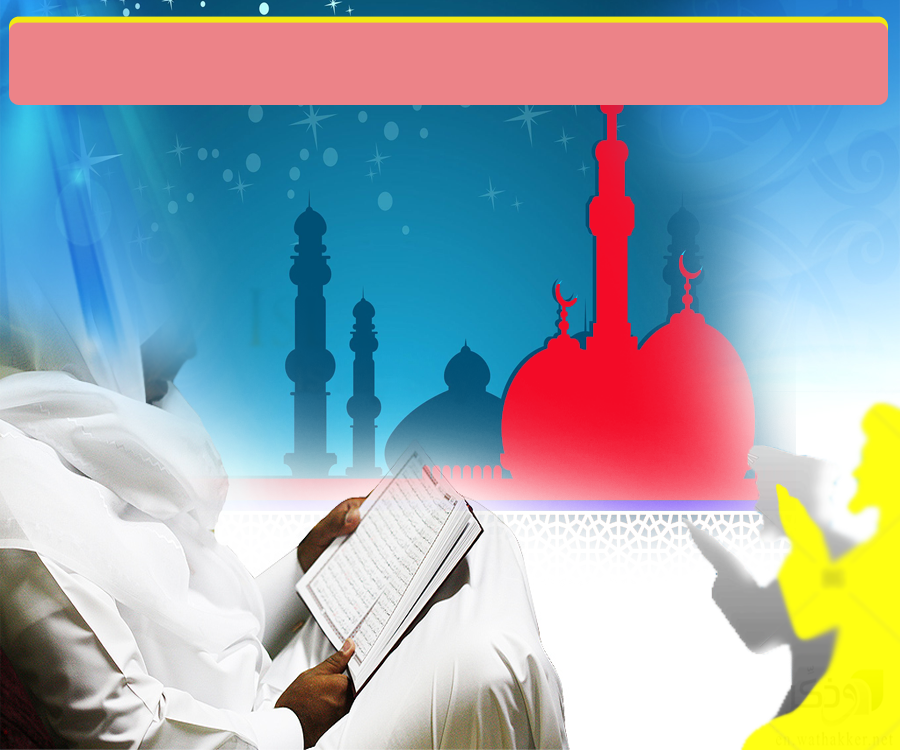 Allah SWT telah menempatkan alim ulama pada kedudukan yang tinggi kerana penyaksian mereka terhadap tauhid dan keEsaan-Nya.
Firman Allah dalam 
Surah Ali Imran, Ayat 18
شَهِدَ اللهُ أَنَّهُ لَا إِلَهَ إِلَّا هُوَ وَالْمَلَائِكَةُ وَأُولُوا الْعِلْمِ قَائِمًا بِالْقِسْطِ لَا إِلَهَ إِلَّا هُوَ الْعَزِيزُ الْحَكِيمُ
Allah menerangkan (kepada sekalian makhlukNya dengan dalil-dalil dan bukti), bahawasanya tiada Tuhan (yang berhak disembah) melainkan Dia, Yang sentiasa mentadbirkan (seluruh alam) dengan keadilan, dan malaikat-malaikat serta orang-orang yang berilmu (mengakui dan menegaskan juga yang demikian); tiada Tuhan (yang berhak disembah) melainkan Dia; Yang Maha Kuasa, lagi Maha Bijaksana.
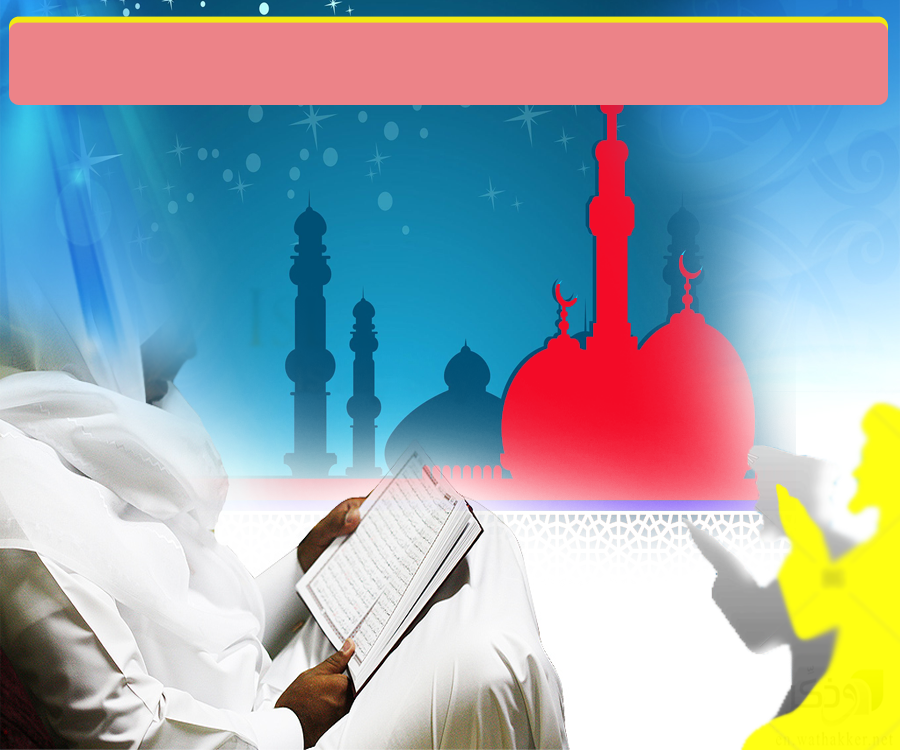 Rasulullah SAW pula meletakkan kedudukan ulama sebagai pewaris para Nabi.
Sabda Rasulullah saw
وَإِنَّ الْعَالِمَ لَيَسْتَغْفِرُ لَهُ مَنْ فِي السَّمَوَاتِ وَمَنْ فِي الْأَرْضِ، حَتَّى الْحِيتَانُ فِي الْمَاءِ. وَفَضْلُ الْعَالِمِ عَلَى الْعَابِدِ كَفَضْلِ الْقَمَرِ عَلَى سَائِرِ الْكَوَاكِبِ. إِنَّ الْعُلَمَاءَ وَرَثَةُ الْأَنْبِيَاءِ. إِنَّ الْأَنْبِيَاءَ لَمْ يُوَرِّثُوا دِينَارًا وَلَا دِرْهَمًا. إِنَّمَا وَرَّثُوا الْعِلْمَ. فَمَنْ أَخَذَ بِهِ أَخَذَ بِحَظٍّ وَافِرٍ))؛ 
رواه أبو داود والترمذي
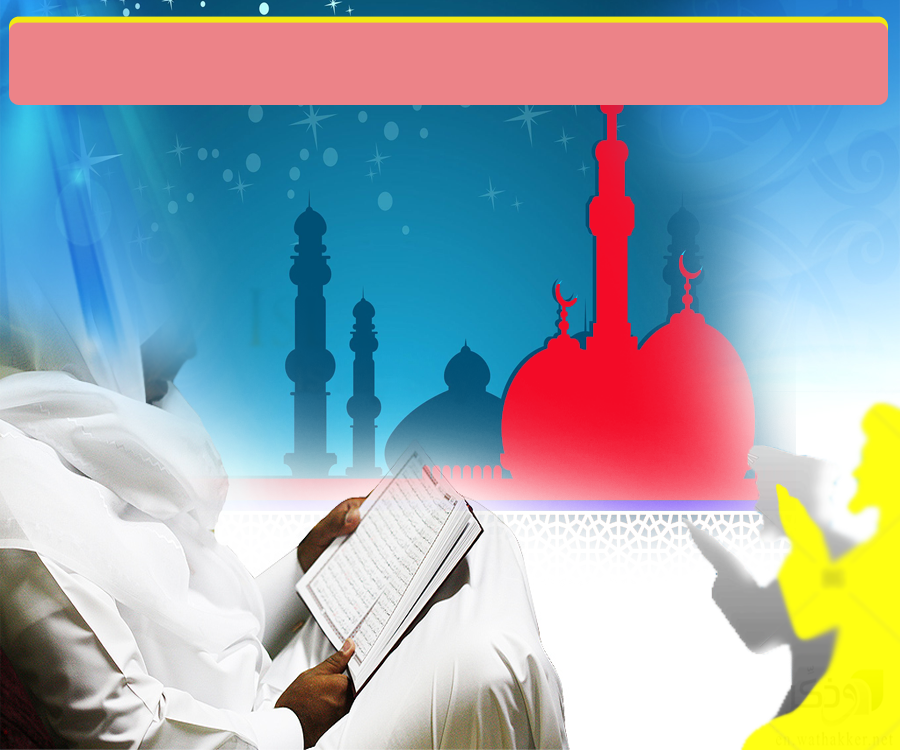 Bermaksud…
“Sesungguhnya penghuni langit dan bumi memohon keampunan kepada orang alim, sehinggakan ikan-ikan di lautan. Dan kelebihan orang alim berbanding ahli ibadah, seperti kelebihan bulan berbanding bintang-bintang. Dan sesungguhnya ulama itu pewaris para nabi. Sesungguhnya para nabi tidak mewarisi duit emas mahupun perak, tetapi mereka mewariskan ilmu. Maka sesiapa yang mengambil ilmu, sesungguhnya dia mengambil kurniaan yang besar”. 
(Hadis riwayat Abu Daud dan Tirmizi)
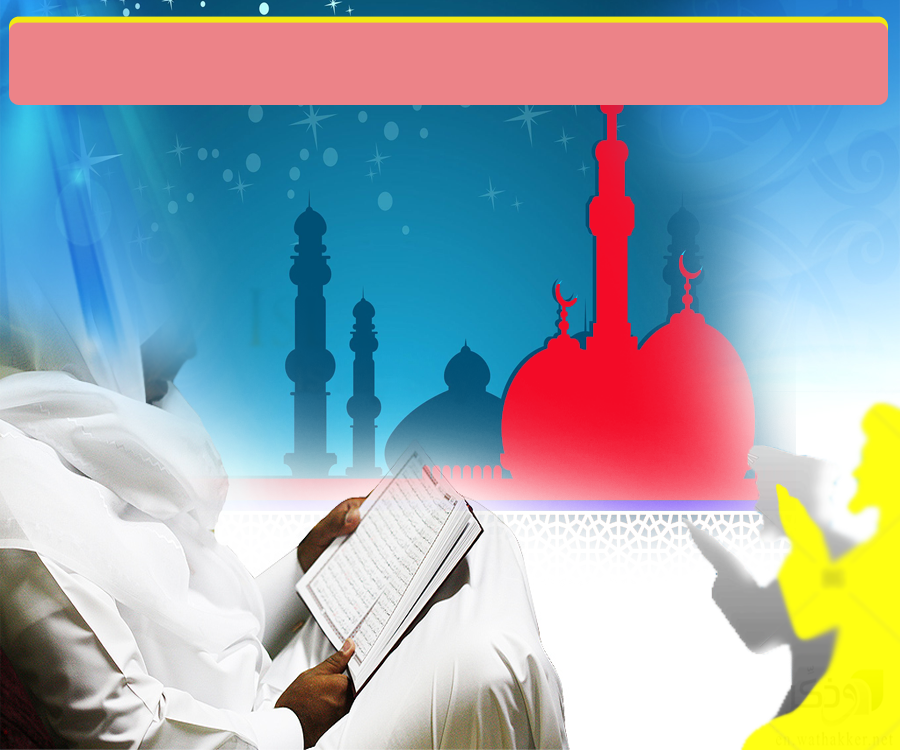 Memuliakan para ulama’
Pewaris para nabi
Perlu dihormati dan dimuliakan
Rasulullah (s.a.w.) memuliakan sahabat baginda yang berilmu pengetahuan luas dengan memberi amanah kepada mereka untuk menjalankan tugas-tugas penting, seperti Muaz bin Jabal r.a yang diutus ke Yaman.
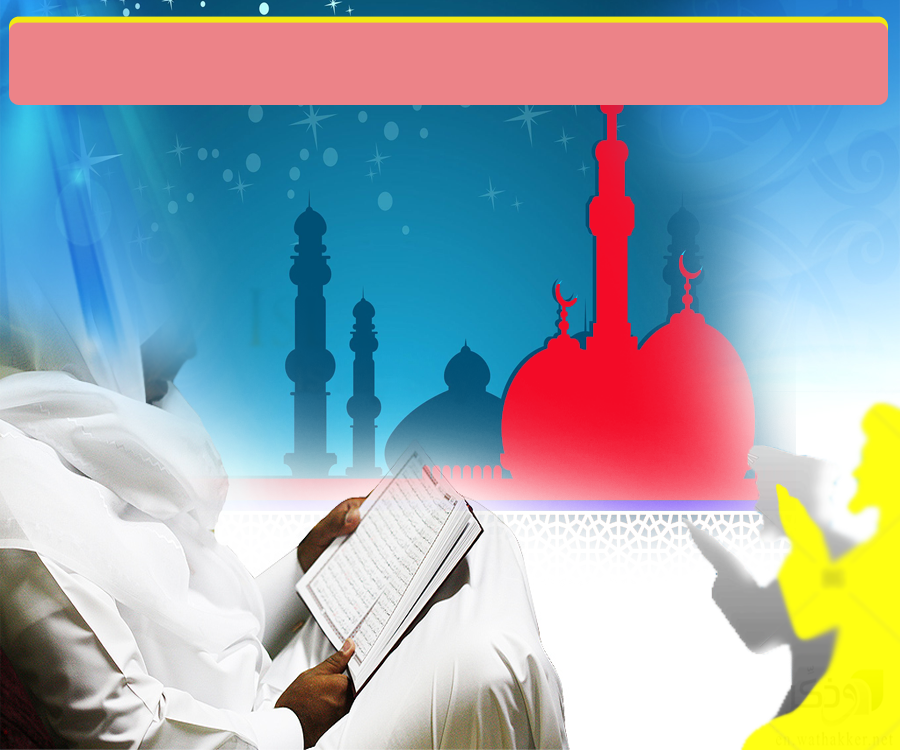 Kemerosotan adab dan akhlak 
di kalangan umat Islam
Mengutuk, menghina, mencerca dan menuduh para ulama, termasuk salafussoleh
Fitnah dan celaan semakin banyak dan lebih cepat tersebar dengan kemajuan alat telekomunikasi
Dalam kita menghormati para ulama’, bukan bererti kita meletakkan mereka ke tahap maksum dan terlepas daripada kesilapan. Namun, menghormati mereka bermakna meraikan pandangan mereka, memahami situasi zaman mereka, dan tidak mencerca mereka.
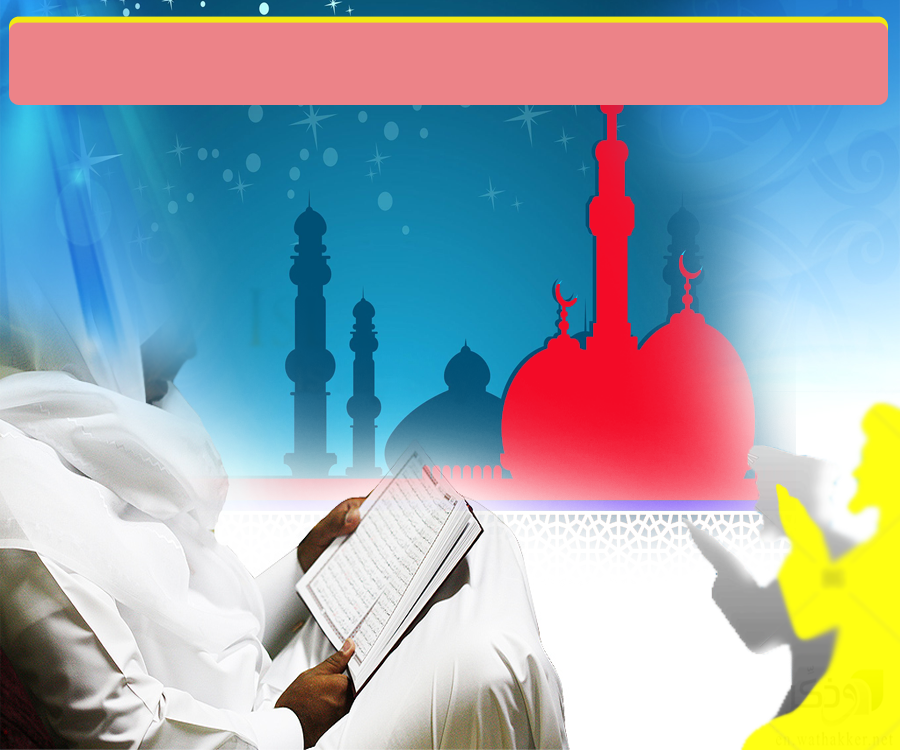 Sikap dan adab yang wajar kita amalkan terhadap alim ulama’.
Jangan suka mengkritik pandangan dikeluarkan oleh ulama muktabar sehinggalah benar-benar memahami maksud dan kehendak mereka.
1
Jangan cepat berkongsi maklumat yang diperolehi melalui internet kepada orang lain.
2
Hendaklah menggunakan panggilan yang beradab kepada para ulama  seperti: Imam, Syeikh, Ustaz dan Tuan Guru.
3
Hendaklah menjadikan kitab-kitab dan penulisan mereka sebagai bahan pembacaan dan pengajaran.
4
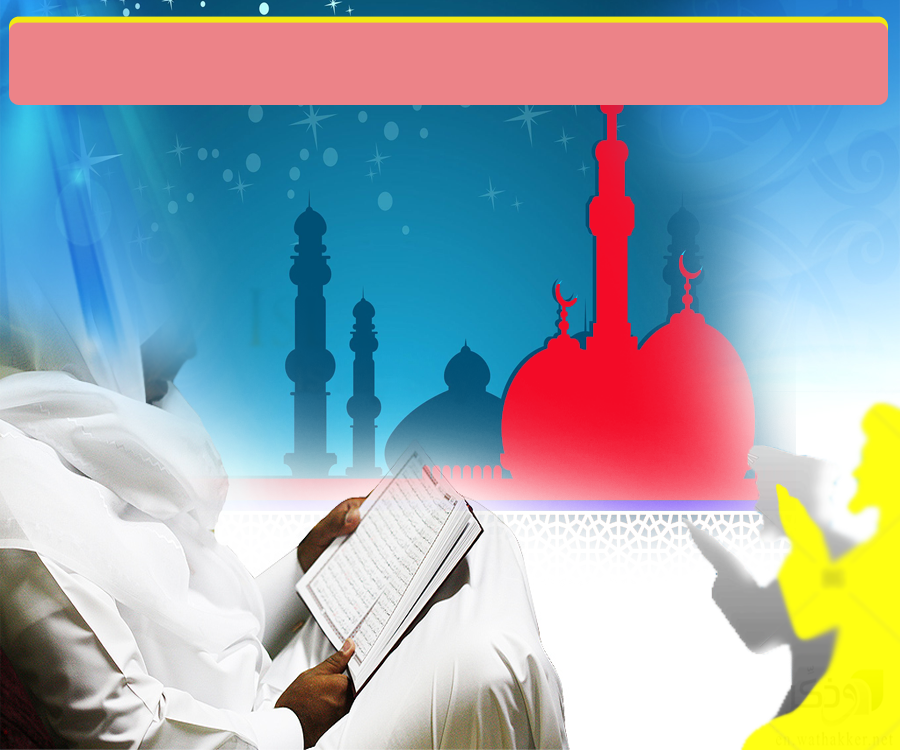 Sikap dan adab yang wajar kita amalkan terhadap alim ulama’.
Hendaklah menghadiri majlis-majlis ilmu bagi menghidupkan tradisi ilmu dalam masyarakat.
5
Jangan sesekali kita melibatkan diri dalam program-program yang cuba menghidupkan api perpecahan dalam masyarakat dan menghina para ulama.
6
Hendaklah mendoakan kerahmatan terhadap ulama yang telah wafat; dan mendoakan kesejahteraan para ulama yang masih hidup.
7
Oleh itu, marilah kita menjaga hak ilmu dan para ulama dengan berakhlak dan menyantuni mereka. Janganlah sesekali kita mengotori lidah kita dengan menghina para ulama yang meneruskan tugas Baginda Rasulullah (S.A.W.).
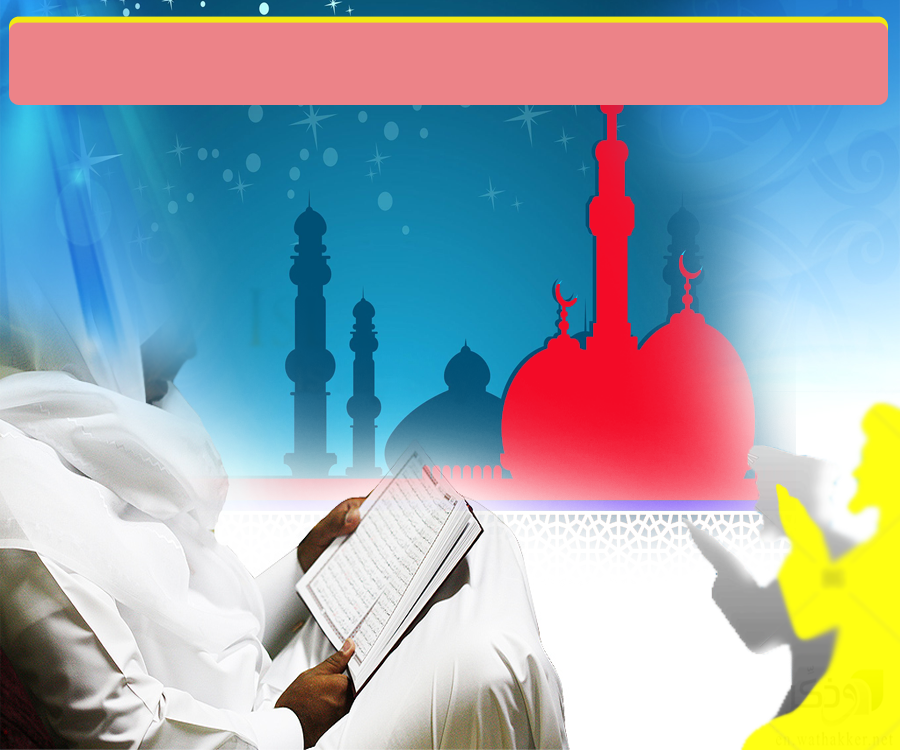 Firman Allah dalam 
Surah al Mujaadalah, Ayat 11
يَاأَيُّهَا الَّذِينَ آمَنُوا إِذَا قِيلَ لَكُمْ تَفَسَّحُوا فِي الْمَجَالِسِ فَافْسَحُوا يَفْسَحِ اللهُ لَكُمْ وَإِذَا قِيلَ انْشُزُوا فَانْشُزُوا يَرْفَعِ اللهُ الَّذِينَ آمَنُوا مِنْكُمْ وَالَّذِينَ أُوتُوا الْعِلْمَ دَرَجَاتٍ وَاللهُ بِمَا تَعْمَلُونَ خَبِيرٌ
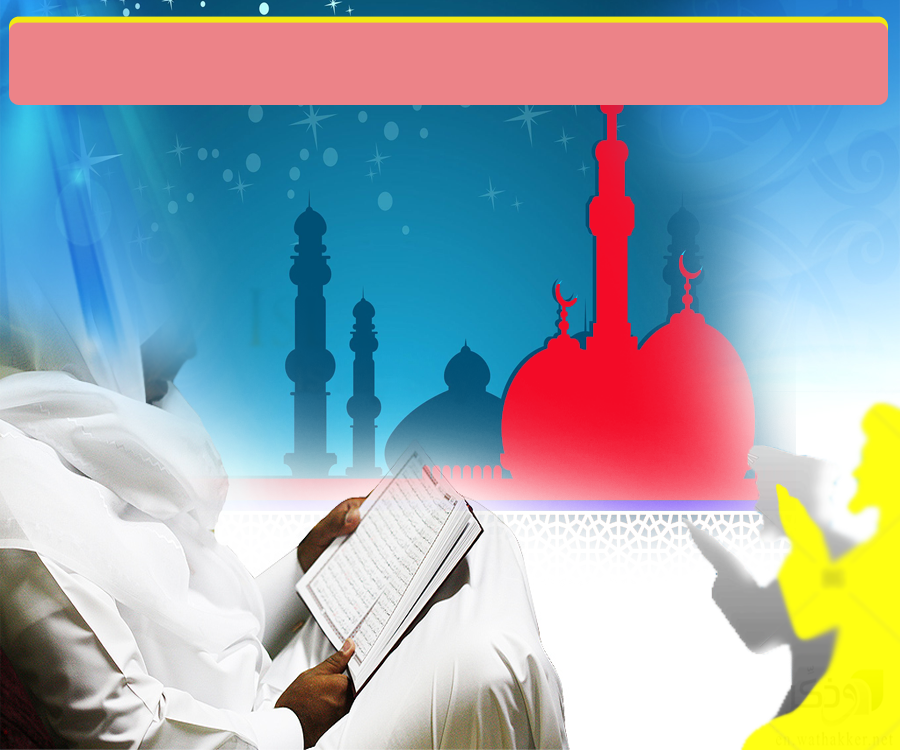 Yang bermaksud:
Wahai orang-orang yang beriman! Apabila diminta kepada kamu memberi lapang dari tempat duduk kamu (untuk orang lain) maka lapangkanlah seboleh-bolehnya supaya Allah melapangkan (segala halnya) untuk kamu. Dan apabila diminta kamu bangun maka bangunlah, supaya Allah meninggikan darjat orang-orang yang beriman di antara kamu, dan orang-orang yang diberi ilmu pengetahuan agama (dari kalangan kamu) - beberapa darjat. Dan (ingatlah), Allah Maha Mendalam PengetahuanNya tentang apa yang kamu lakukan.
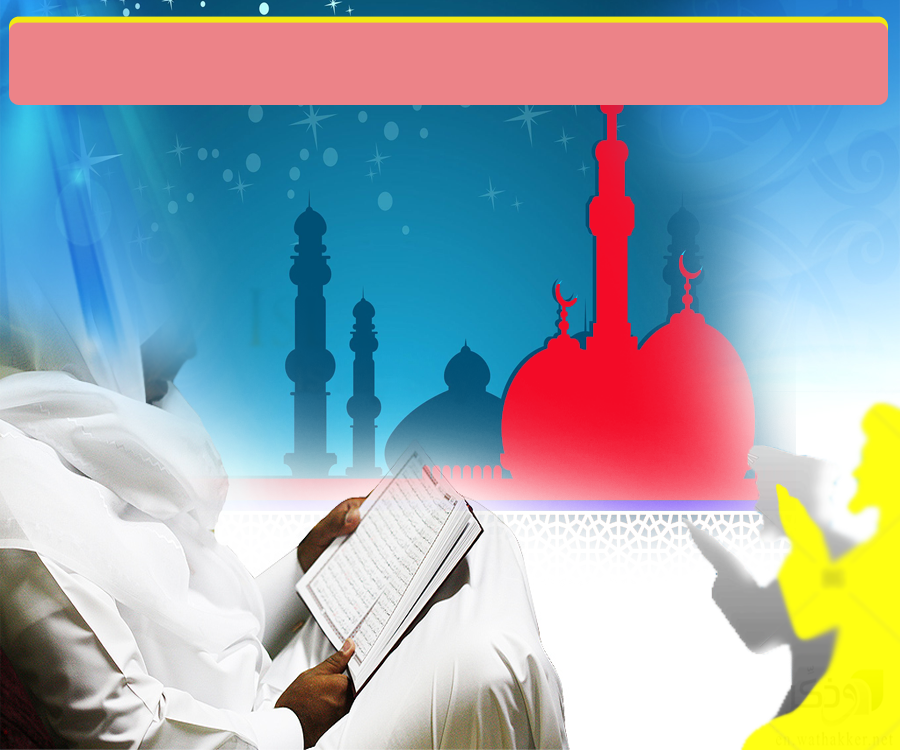 PENUTUP
بَارَكَ اللهُ لِيْ وَلَكُمْ فِى الْقُرْآنِ الْعَظِيْمِ وَنَفَعَنِي وَإِيَّاكُمْ بِمَا فِيْهِ مِنَ الأيَاتِ وَالذِّكْرِ الْحَكِيْمِ وَتَقَبَّلَ مِنِّي وَمِنْكُمْ تِلاوَتَهُ إِنَّهُ هُوَ السَّمِيعُ الْعَلِيْمُ. أَقُوْلُ قَوْلِيْ هَذَا وَأَسْتَغْفِرُ اللهَ الْعَظِيْمَ لِيْ وَلَكُمْ وَلِسَائِرِ الْمُسْلِمِيْنَ وَالْمُسْلِمَاتِ وَالْمُؤْمِنِيْنَ وَالْمُؤْمِنَاتِ فَاسْتَغْفِرُوْهُ، فَيَا فَوْزَ الْمُسْتَغْفِرِيْنَ، وَياَ نَجَاةَ التّآئِبِينَ.
Doa Antara Dua Khutbah
Aamiin Ya Rabbal Aalamin..
Tuhan Yang Memperkenankan Doa Orang-orang Yang Taat, Berilah Taufik Kepada Kami 
Di Dalam Mentaatimu, Ampunilah Kepada 
Mereka Yang 
Memohon Keampunan.
Aamiin
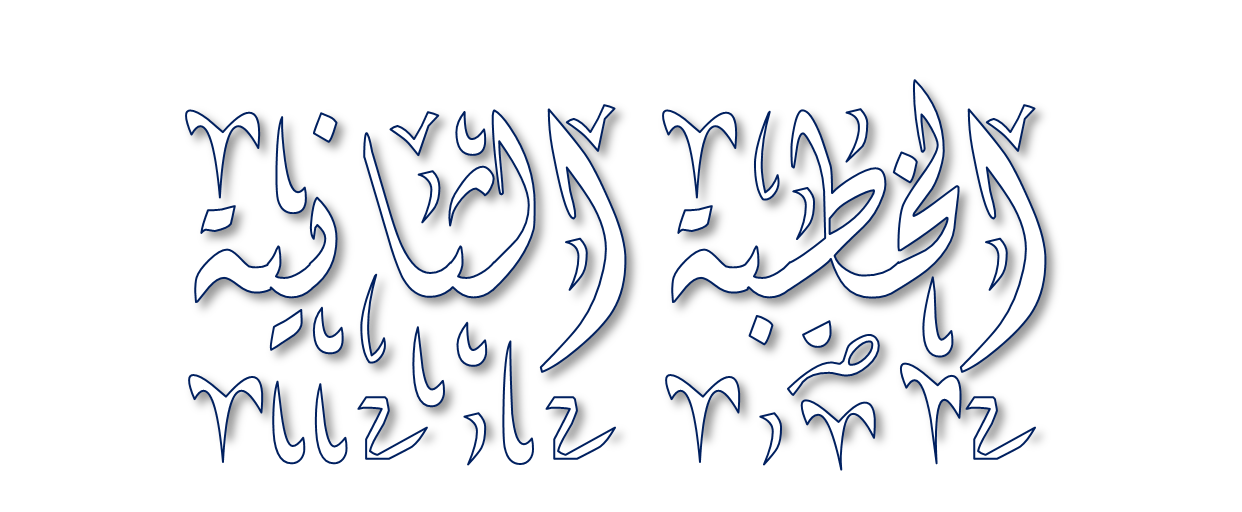 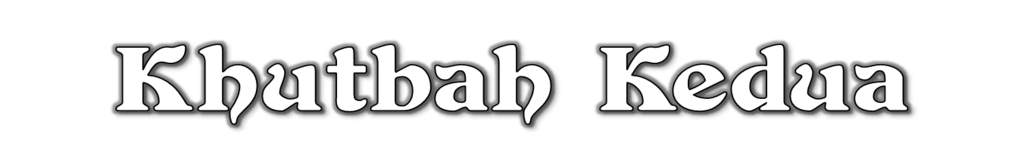 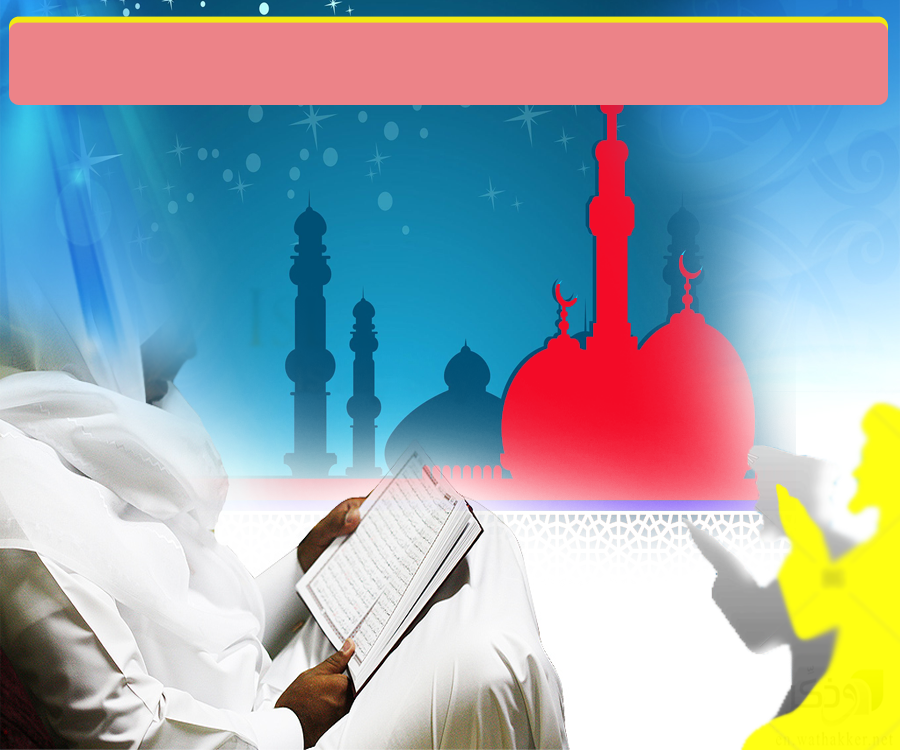 Pujian Kepada Allah S.W.T.
الْحَمْدُ لِلَّهِ
Segala puji-pujian hanya bagi Allah S.W.T.
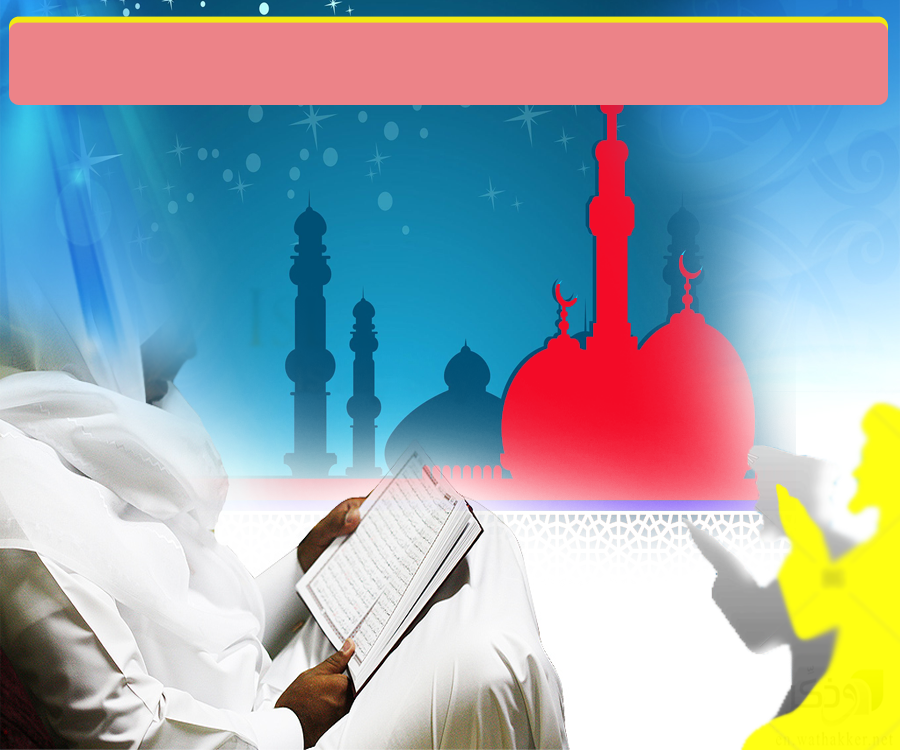 Syahadah
وَأَشْهَدُ أَن لَّا إِلَهَ إِلَّا اللهُ الْعَلِيُّ الْكَرِيم، 
وَأَشْهَدُ أَنَّ سَيِّدَنَا مُحَمَّدًا عَبْدُهُ وَرَسُوْلُهُ
Dan aku bersaksi  bahawa sesungguhnya tiada tuhan melainkan Allah, dan aku bersaksi bahawa nabi Muhammad S.A.W hambaNya dan rasulNya.
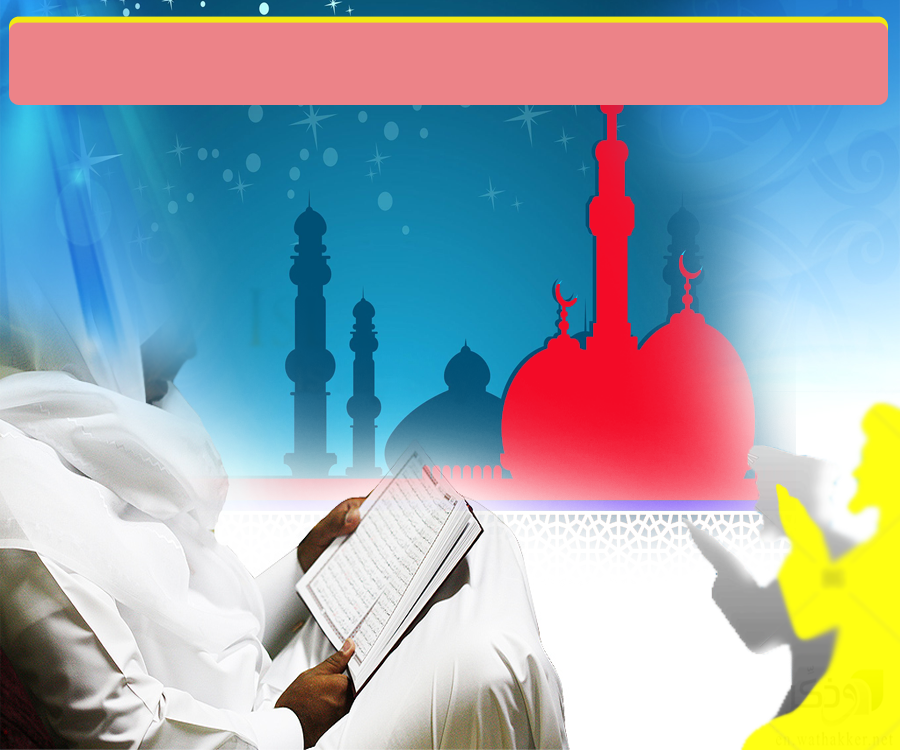 Selawat Ke Atas 
Nabi Muhammad S.A.W
اللَّهُمَّ صَلِّ وَسَلِّمْ عَلَى سَيْدِنَا مُحَمَّدٍ النَّبِيِّ الْكَرِيم، وَعَلَى آلِهِ الْأَطْهَارِ
Ya Allah, Cucurilah rahmat dan sejahtera ke atas hambaMu dan rasulMu Nabi Muhammad S.A.W dan ke atas keluarganya dan para sahabatnya.
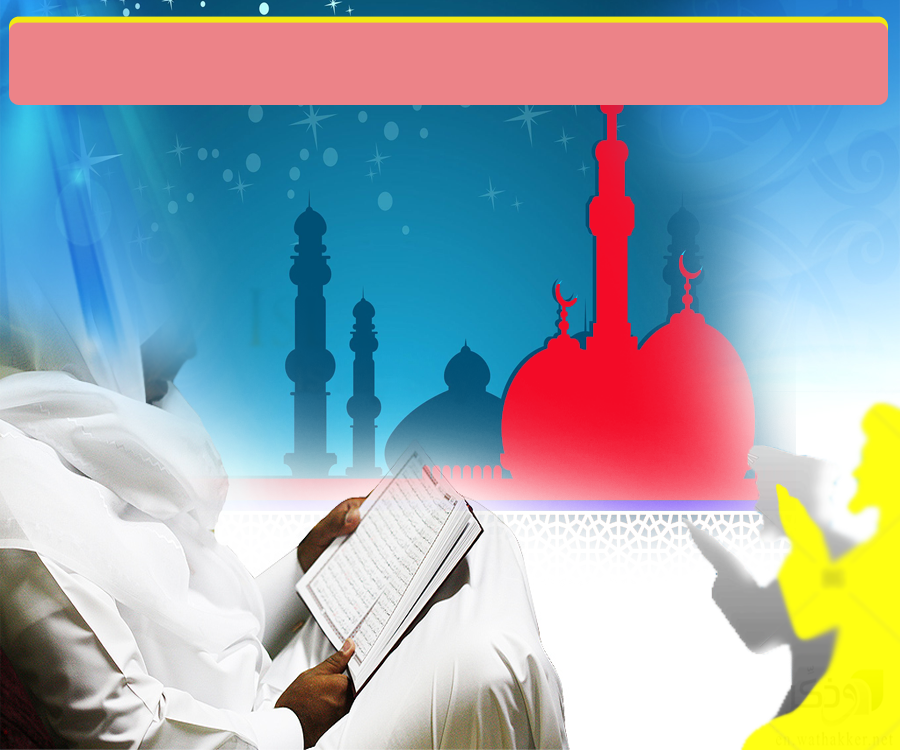 Wasiat Taqwa
اِتَّقُوا اللهَ وَكُونُوا مَعَ عُلَمَاءِ اللهِ الْعَامِلِينَ الصَّالِحِين، يَأْخُذُوا بِأَيْدِيكُمْ إِلَى الْحَقِّ وَإِلَى الصِّرَاطِ الْمُسْتَقِيم.
Bertakwalah kepada Allah s.w.t dengan sebenar-benar ketakwaan.  Marilah kita sama-sama  menjaga adab dan percakapan kita terhadap para ulama. Santunilah alim ulama sebagaimana yang diajar oleh Rasulullah
Seruan
Mengenang jasa rasul kesayangan, nabi Muhammad SAW  yang berjuang membawa ajaran Islam. Selawat dan salam kepada Rasulullah s.a.w.
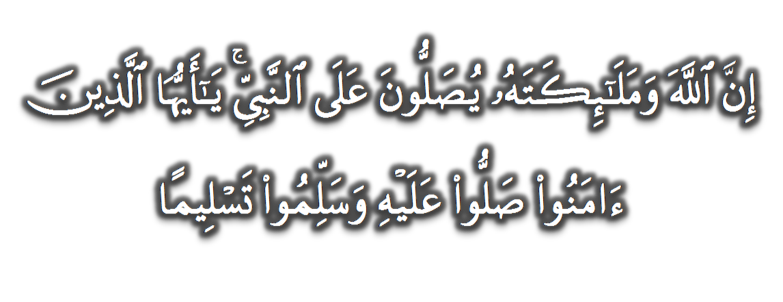 (Surah Al-Ahzab : Ayat 56)
“Sesungguhnya Allah Taala Dan Para MalaikatNya Sentiasa Berselawat Ke Atas Nabi (Muhammad).
Wahai Orang-orang Beriman! Berselawatlah Kamu 
Ke Atasnya Serta Ucapkanlah Salam Sejahtera Dengan Penghormatan Ke Atasnya Dengan Sepenuhnya”.
Selawat
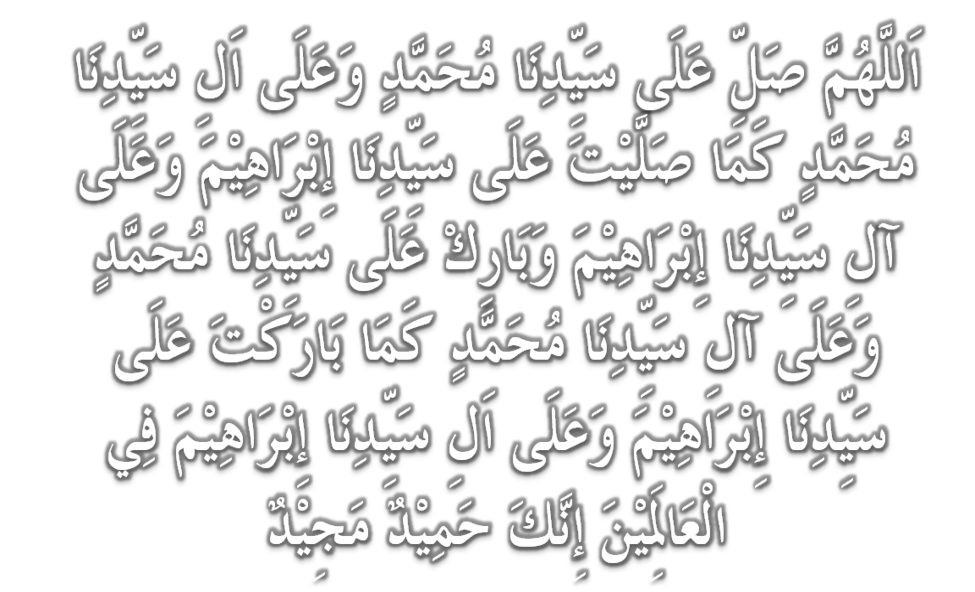 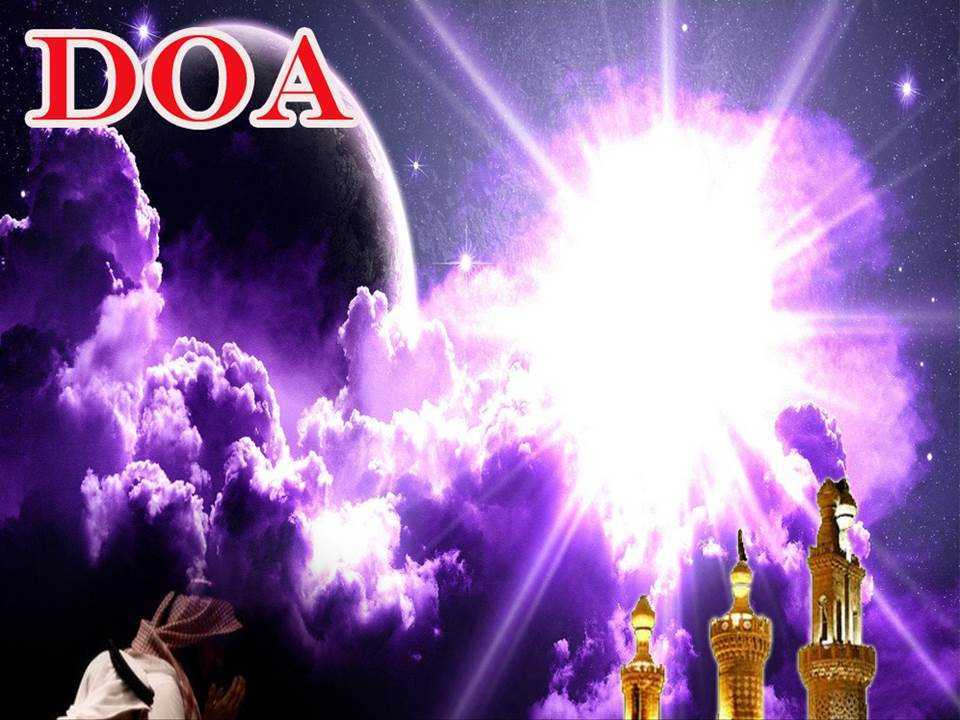 اللَّهُمَّ اغْفِرْ لِلْمُؤْمِنِيْنَ وَالْمُؤْمِنَاتِ، وَالمُسْلِمِيْنَ وَالْمُسْلِمَاتِ الأَحْيَاءِ مِنْهُمْ وَالأَمْوَات. 
إِنَّكَ سَمِيْعٌ قَرِيْبٌ مُجِيْبُ الدَّعَوَات.
Ya Allah, Ampunkanlah Dosa Golongan Mu’minin Dan Mu’minaat, Muslimin Dan Muslimat, samada yang  masih hidup atau yang telah mati. Sesungguhnya Engkau Maha Mendengar dan Maha Memakbulkan segala permintaan.
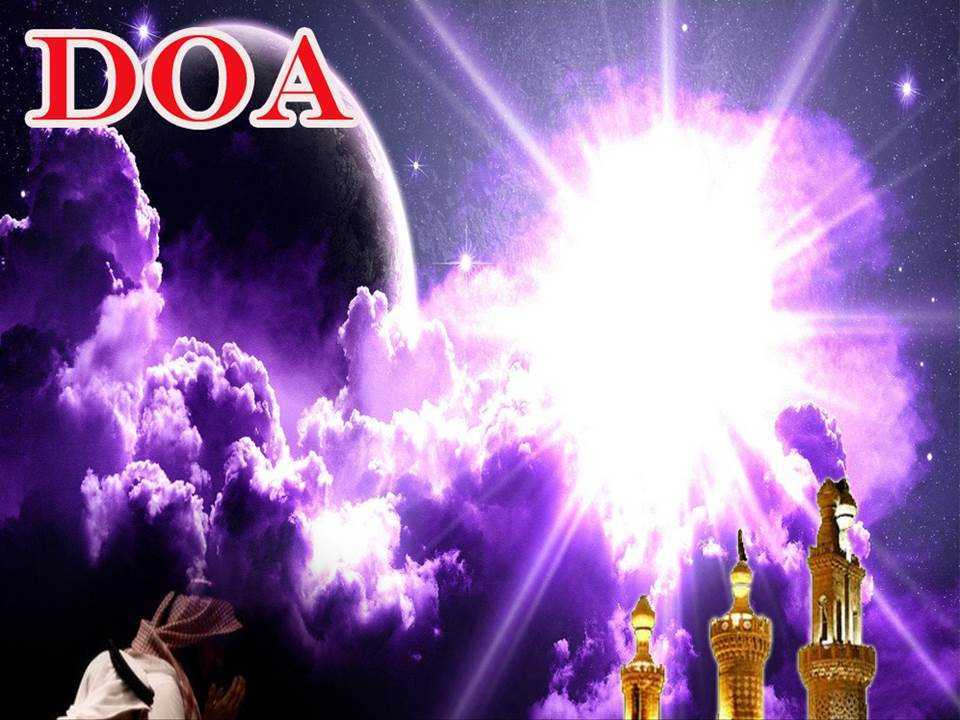 اللَّهُمَّ ارْحَمْنَا فَأَنَّكَ أَرْحَمَ الرَّاحِمِيْنَ. اللَّهُمَّ اهْدِنَا فَإِنَّكَ الْهَادِيْ إِلَى صِرَاطِكَ الْمُسْتَقِيْمِ. اللَّهُمَّ اشْفِ أَمْرَاضَنَا، وَاشْفِ مَرْضَانَا، وَارْحَمْ إِخْوَانَنَا الْمُسْلِمِيْنَ وَالْمُسْلِمَاتِ، الْأَحْيَاءِ مِنْهُمْ وَالْأَمْوَاتِ، وَاجْعَلْنَا مِنَ الرَّاشِدِيْنَ يَا رَبَّ الْعَالَمِيْنَ.
Ya Allah ! Rahmatilah kami Sememangnya Engkau Tuhan Yang Maha Mengasihani. Ya Allah ! Bimbinglah kami Sesungguhnya Engkaulah  Penunjuk ke jalanMu yang lurus. Ya Allah ! Sembuhkanlah penyakit-penyakit kami. Sihat sejahterakanlah ahli keluarga dan sahabat-sahabat kami yang terlantar sakit dan rahmatilah saudara-saudara kami di kalangan muslimin dan muslimat. Yang masih hidup ataupun yang telah meninggal dunia dan jadikanlah kami hambaMu yang berada dalam kalangan yang mendapat pimpinan.)
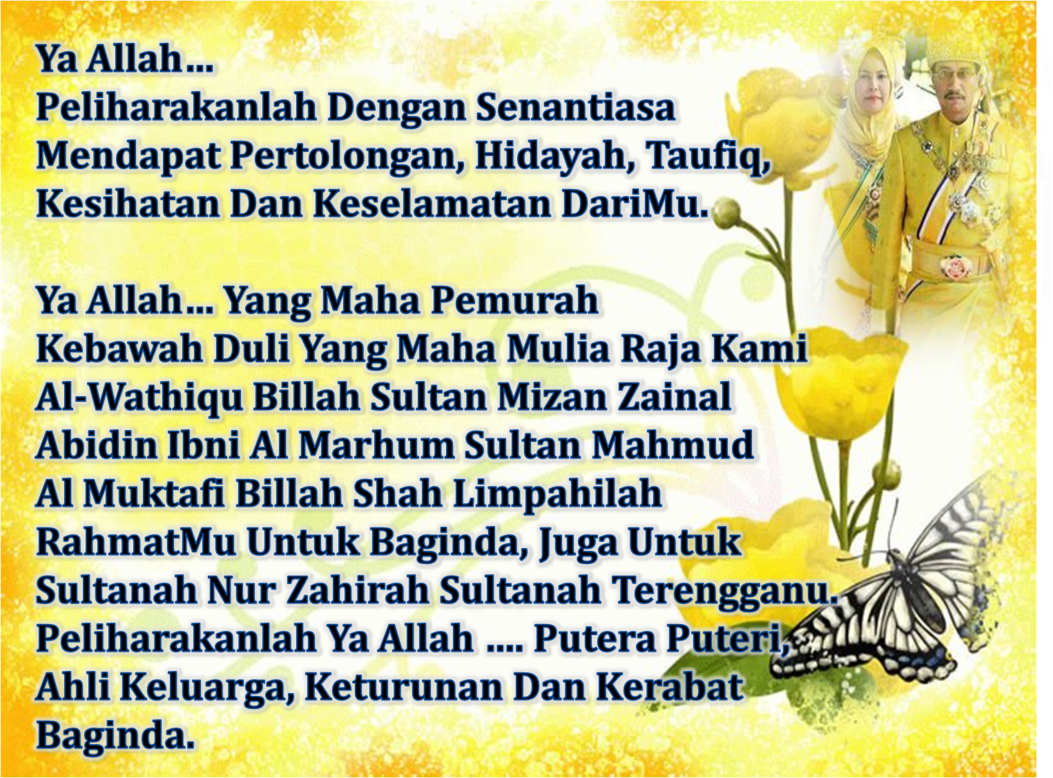 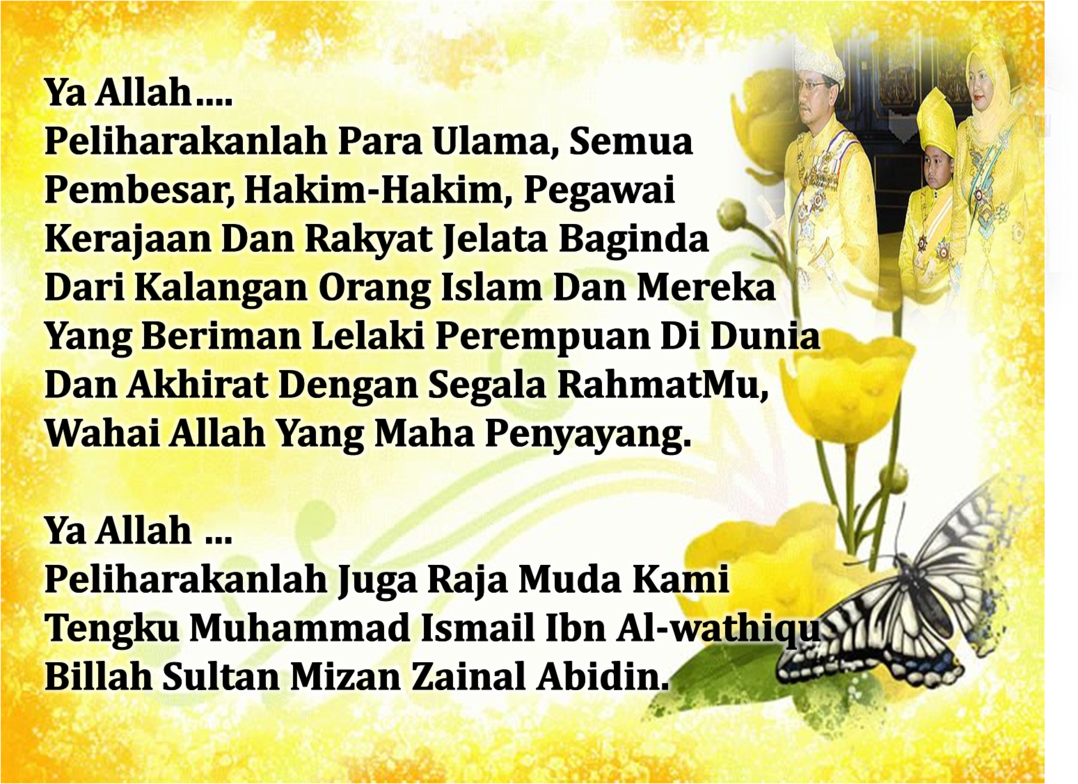 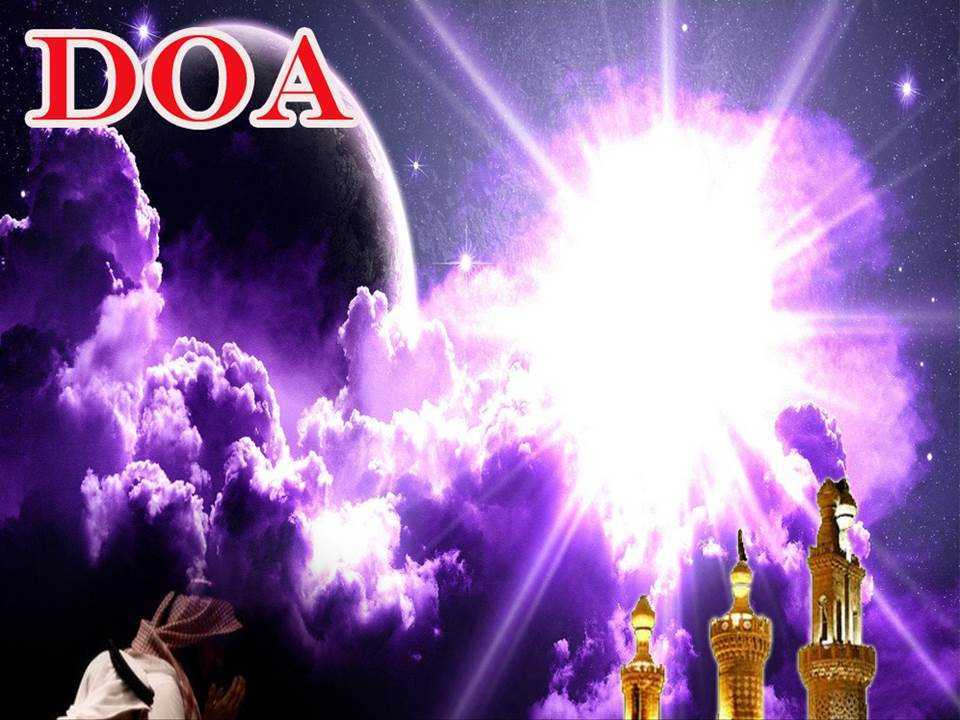 رَبَّنَا ظَلَمْنَا أَنْفُسَنَا وَإِنْ لَمْ تَغْفِرْ لَنَا وَتَرْحَمْنَا لَنَكُوْنَنَّ مِنَ الْخَاسِرِيْنَ. 
لآ إِلَهَ إِلاَّ أَنْتَ سُبْحَانَكَ إِنَّا كُنَّا مِنْ الظَّالِمِيْنَ. رَبَّنَا آتِنَا فِي الدُّنْيَا حَسَنَةً وَفِي الآخِرَةِ حَسَنَةً  وَقِنَا عَذَابَ النَّارِ. وَصَلَّى اللهُ عَلىَ سَيِّدِنَا مُحَمَّدٍ وَعَلىَ آلِهِ وَصَحْبِهِ وَسَلَّمْ. وَالْحَمْدُ للهِ رَبِّ الْعَالَمِيْنَ.
Ya Allah …
Kami Telah Menzalimi Diri Kami Sendiri 
Dan Sekiranya Engkau Tidak Mengampunkan Kami Dan Merahmati Kami Nescaya Kami Akan Menjadi Orang Yang Rugi.
Tiada Tuhan Melainkan Engkau Maha Suci Engkau Sesungguhnya Kami Di Kalangan  Orang-orang 
Yang Menzalimi Diri.
Ya Allah… 
Kurniakanlah Kepada Kami Kebaikan Di Dunia Dan Kebaikan Di Akhirat Serta Hindarilah Kami Dari Seksaan Neraka.
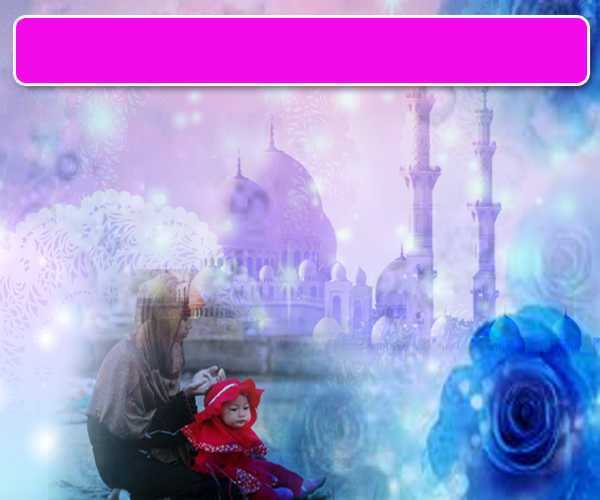 Wahai Hamba-hamba Allah….
Sesungguhnya ALLAH  menyuruh berlaku adil, dan berbuat kebaikan, serta memberi bantuan kepada kaum kerabat dan melarang daripada melakukan perbuatan-perbuatan keji dan mungkar serta kezaliman. Ia mengajar kamu (dengan suruhan dan larangannya  ini) supaya kamu mengambil peringatan mematuhinya.
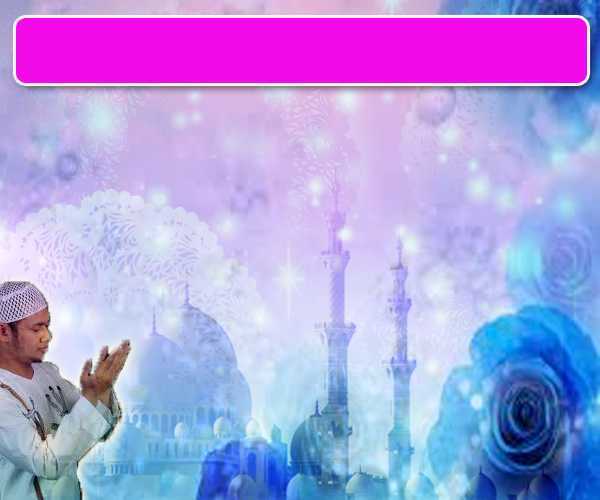 Maka Ingatlah Allah Yang Maha Agung
Nescaya Dia Akan Mengingatimu 
Dan Bersyukurlah Di Atas Nikmat-nikmatNya Nescaya Dia Akan Menambahkan Lagi Nikmat Itu Kepadamu, dan Pohonlah 
Dari Kelebihannya, Nescaya Akan Diberikannya  Kepadamu. Dan Sesungguhnya Mengingati Allah Itu Lebih Besar (Faedah Dan Kesannya) Dan (Ingatlah) Allah Mengetahui Apa  Yang Kamu Kerjakan.
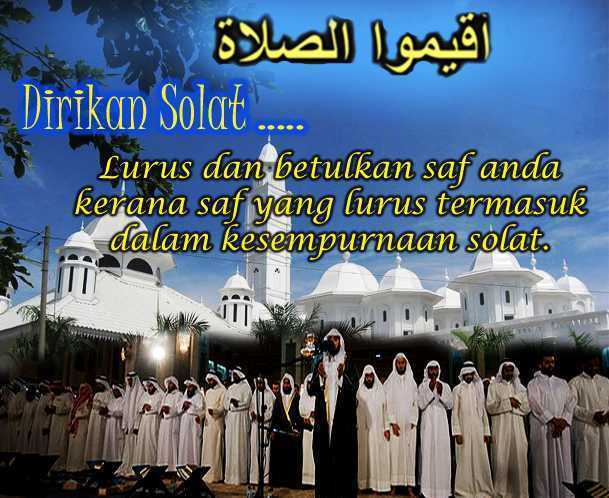